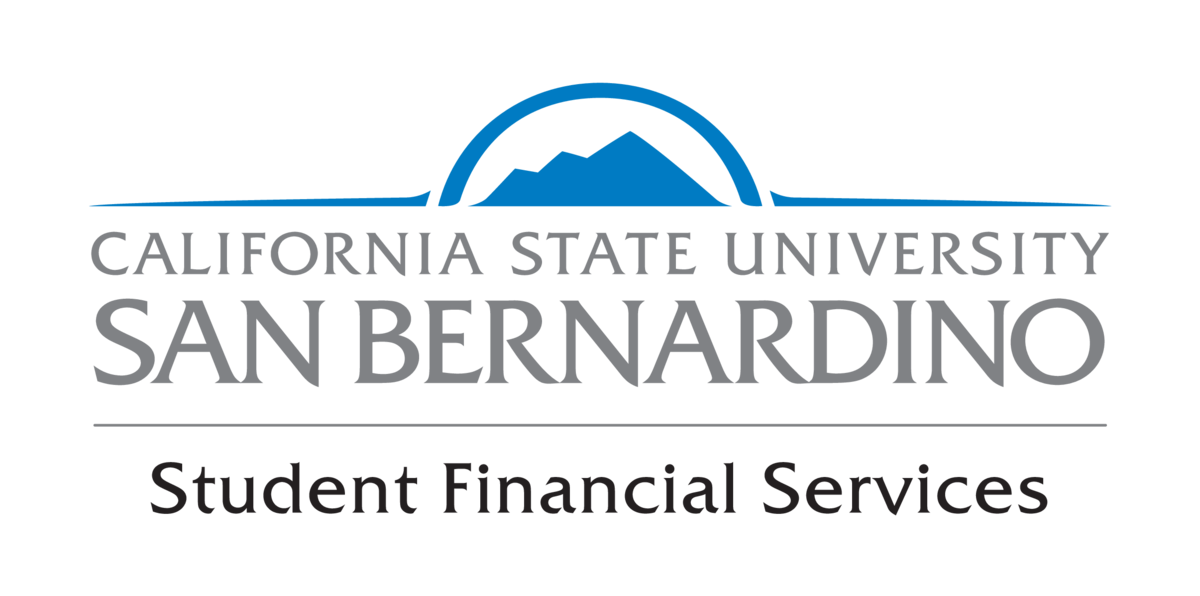 sfs.csusb.edu
Online
Location:  University Hall 35 (Lower Level)
Hours: Monday – Friday; 8:00 am – 5:00 pm
San Bernardino Campus
Location:  Mary Stuart Rogers Gateway Building – 2nd Floor
Hours: Monday – Friday; 8:00 am – 5:00 pm
Palm Desert Campus
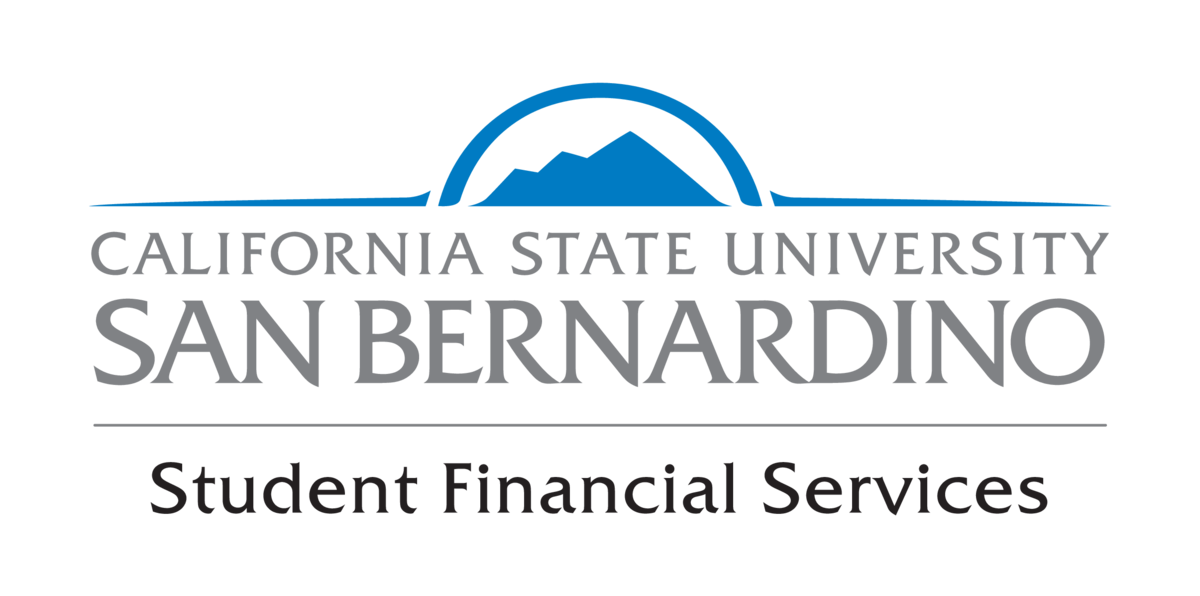 How do we serve students?
Apply tuition, campus, housing, meal plan, other fees 
Issue Refunds – Financial Aid, Overpayments
Answer Questions – Research & Audit Accounts 
Emergency Loan - Short-term Emergency Loans $50.00 - $600.00. Major Emergency Loans up to 100% of tuition (applies to Tuition only).
Installment Payment Plan – Three payments per term.  
Waivers and Contracts – CalVet, Employee, and other.
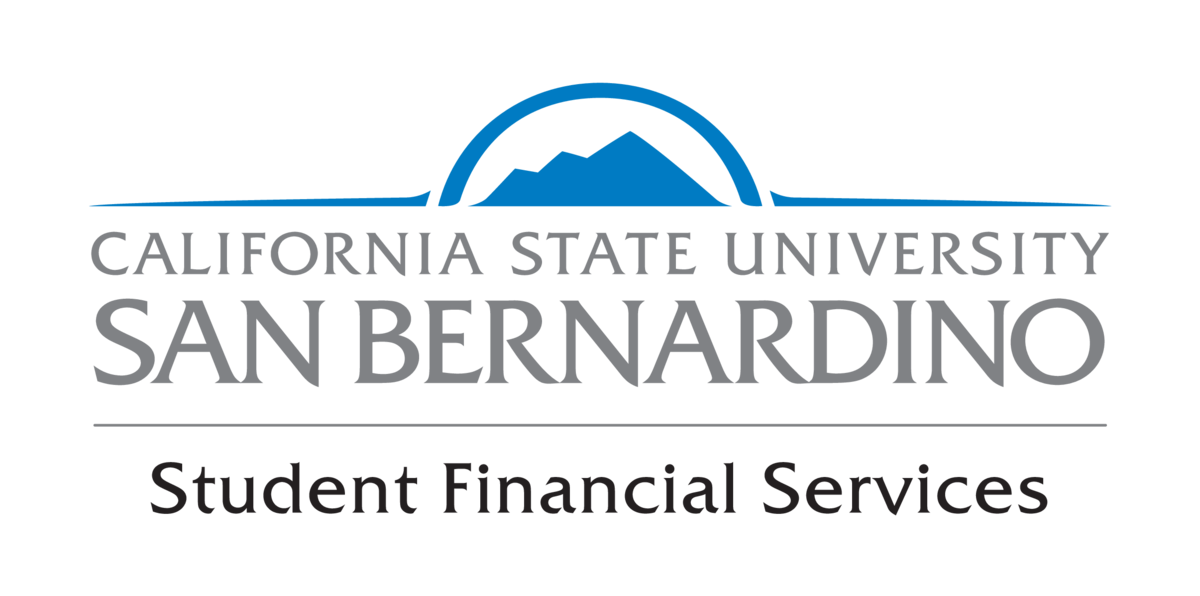 Tuition and Fees – Academic Year (Per Semester)*
*Non-Resident Tuition fee of $396.00 per unit, must be paid in addition to the mandatory fees.
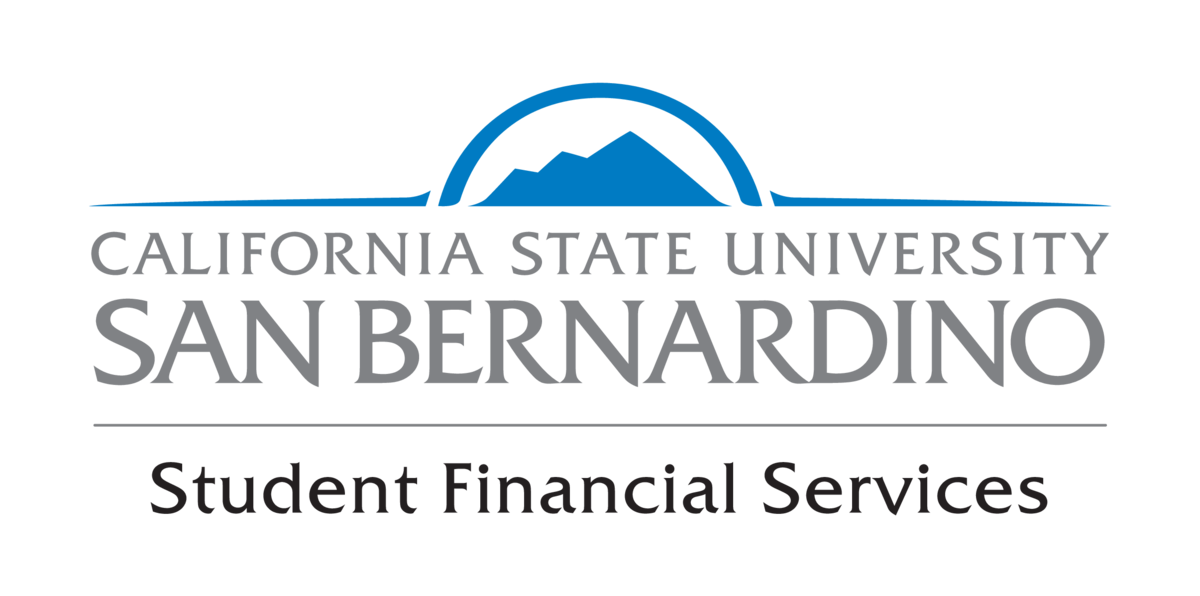 When is the due date for Tuition and Fees for fall 2020?
August 13, 2020
Options to secure your student’s fall courses:

Pay in full by 08.13.2020
Enroll in a payment plan and make your first payment: Payment due dates: 08.13.2020, 09.12.2020, 10.12.2020
Ensure you and your student have completed assigned financial aid to do list items and accepted any loans prior to due date to cover the full or partial amount due

Note: Student’s receiving Financial Aid, Fee Waivers, and/or Sponsor Payments that cover the full amount of tuition and fees are not required to make a payment.
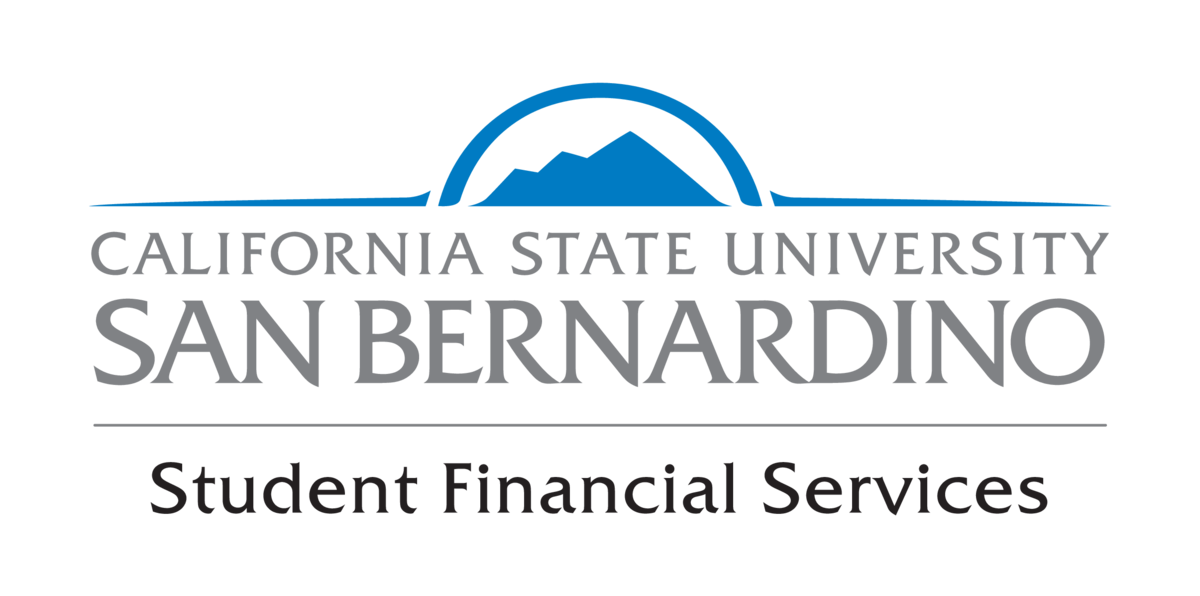 How do you and/or your student make a payment?
Online via MyCoyote (Students):
eCheck 
No service fee
Use your savings/checking account number and routing number)
Credit or Debit Card (2.75% fee) Visa, MC, Discover, American Express
	
Mail (Student or You): Checks should be made payable to "California State University, San Bernardino" and include the Student ID Number

Online with Parent PIN (You): Your student(s) can create a Parent PIN so that you can make payments online (see online payment options above).
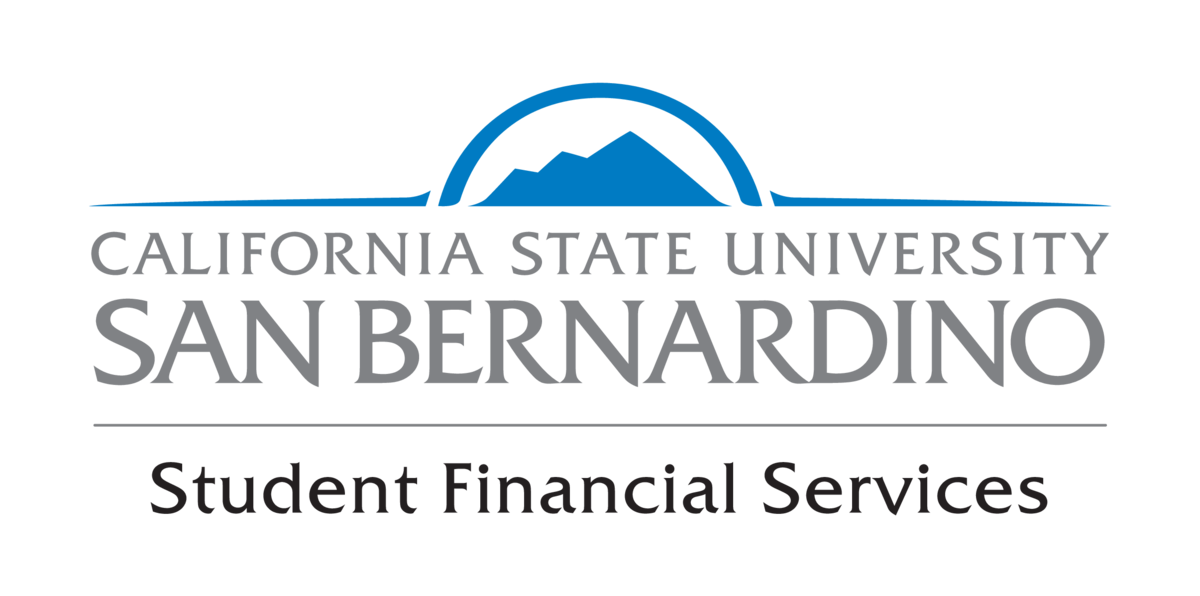 Installment Payment Plans
CSUSB Offers Payment Plans for Tuition and Fees and Housing and Meals

In fall 2020, a three (3) payment plan is available
Fall 2020 Payment due dates: 08.13.2020, 09.12.2020, 10.12.2020
There is a $33.00 service fee added to your last payment 
The Health Services Fee ($137.48 ) each term is not included in the payment plan.  It must be paid separately, in full, by 08.13.2020.	

Auto payment and monthly notifications are not currently available.
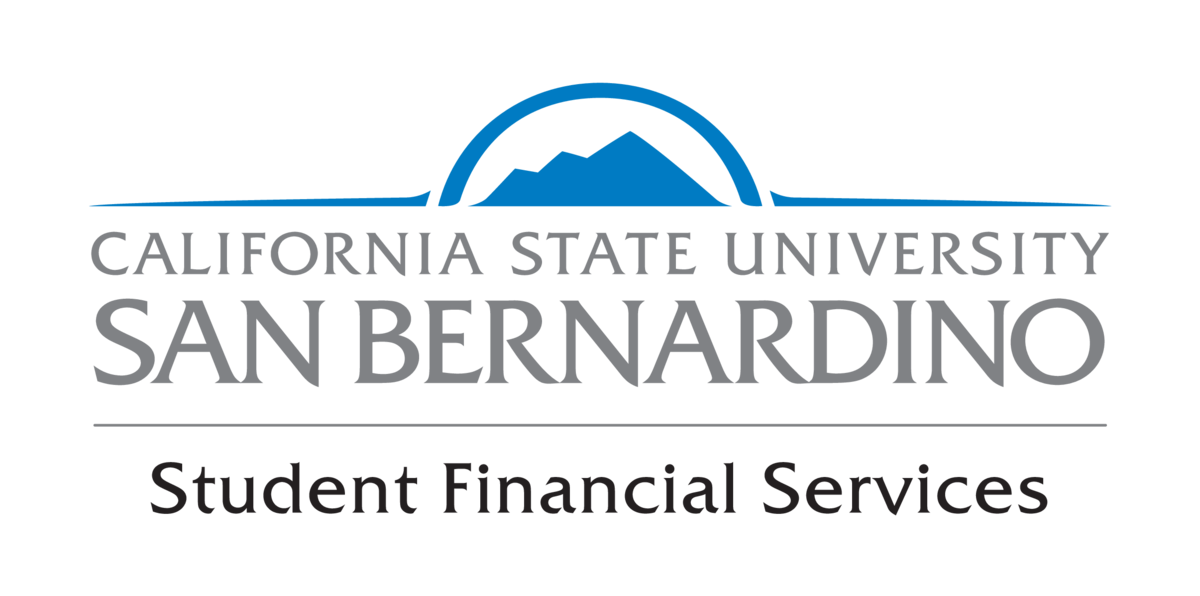 Other Payment Methods
Third Party Sponsors
Military/Veteran sponsor programs: Connect with Veterans Resource Center
Other sponsors, submit contract/payment agreement to sfs@csusb.edu or contact us for more details
Outside Scholarships
Mail checks to Student Financial Services
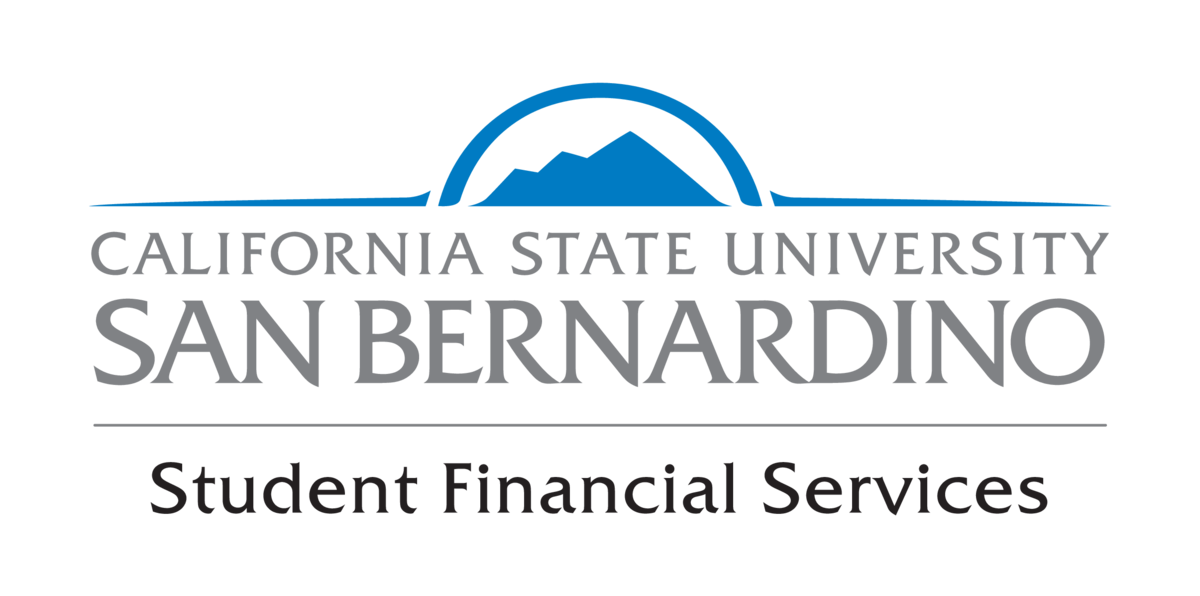 What happens if my student’s payment is late?
Tuition and fees not paid by the due date may result in all classes being dropped and a $25 Enrollment Cancellation charged

A prepayment hold will be placed on the student account. To re-enroll, tuition and fees will have to be paid in advance
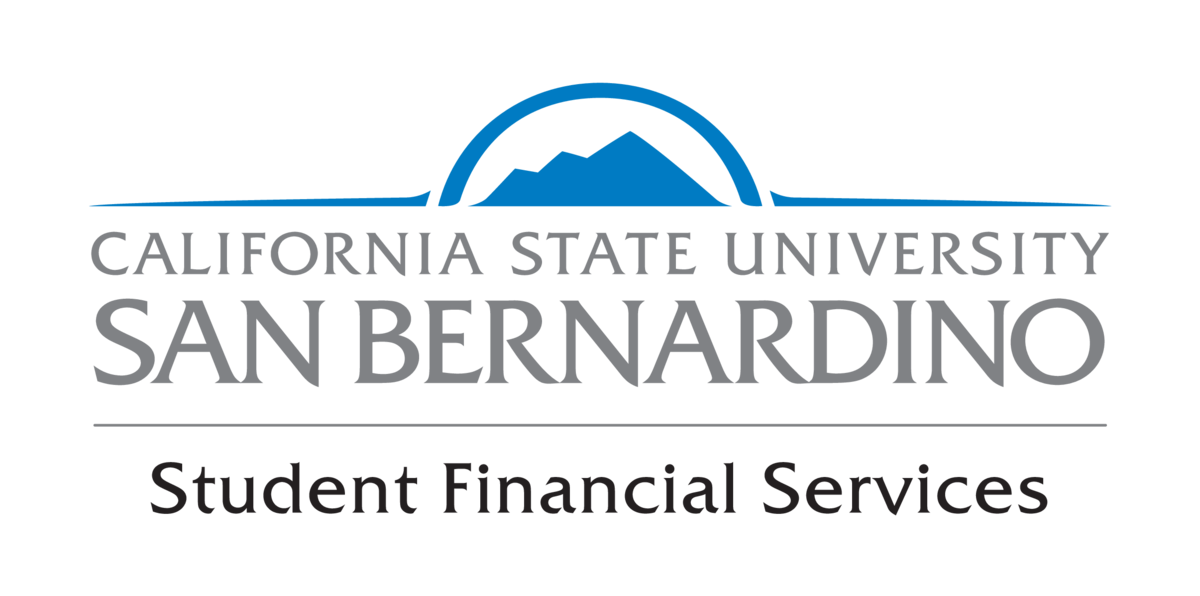 FERPA: Family Educational Rights and Privacy Act
Students may grant the Student Financial Services Office permission to release information about their student financial account to a third party (including parents, step-parents, spouse, etc.) by submitting a FERPA Authorization form. 

Form may be found at sfs.csusb.edu 

Student Financial Services, Student Records (Registrar), and Financial Aid and Scholarships all require a separate form.
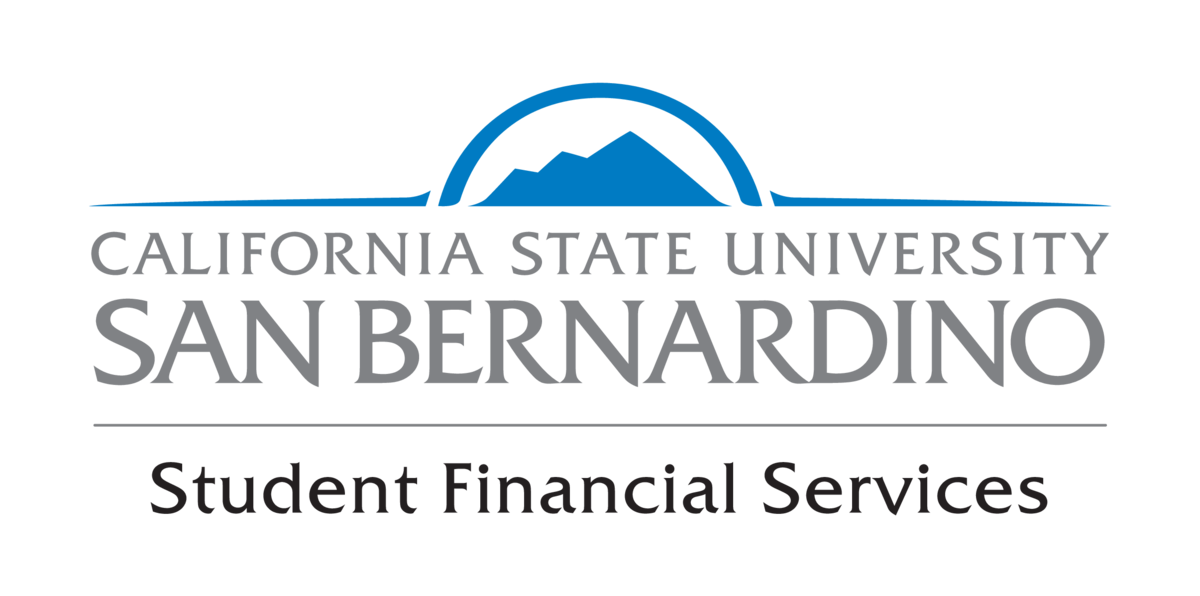 Direct Deposit
We can deposit you student’s refunds (financial aid and overpayments) directly into the bank account of their choice. It’s fast, secure, and free! 

Otherwise students will need to wait for a paper check which can take up to two weeks longer.

Students can sign-up through Student Center on mycoyote.edu. Under the Financial section click “Enroll in Direct Deposit”.
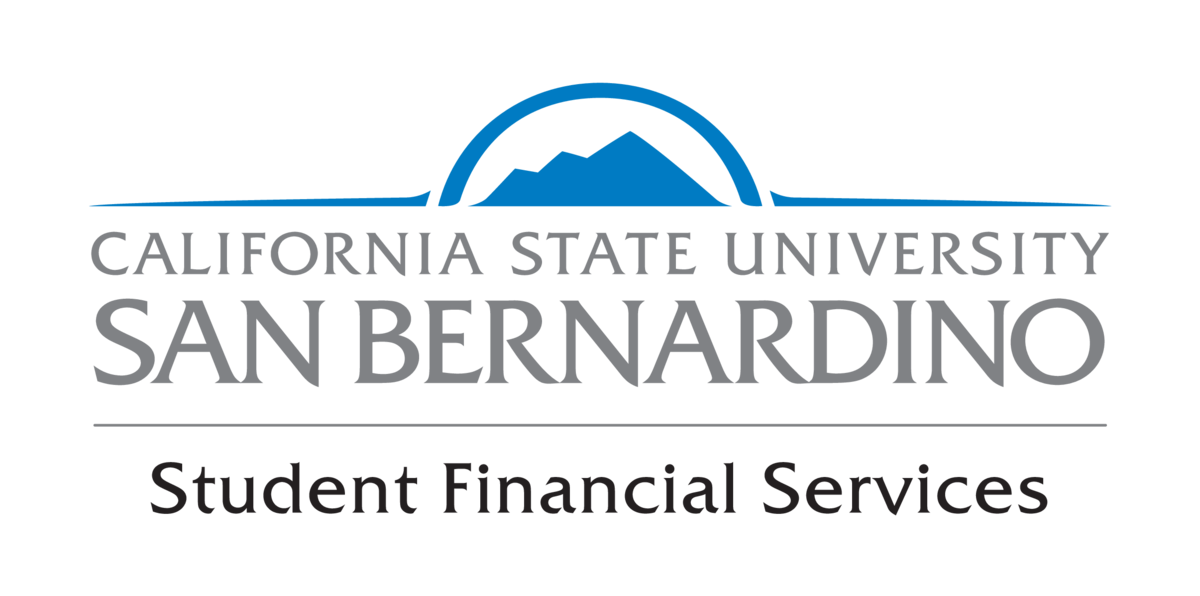 Add/Drop Period and Refunds – Fall 2020
Deadline to withdraw and receive 100% refund – August 21, 2020Deadline to reduce units and receive 100% refund – September 21, 2020Deadline to withdraw and receive a pro-rated refund – October 28, 2020SB Alumni
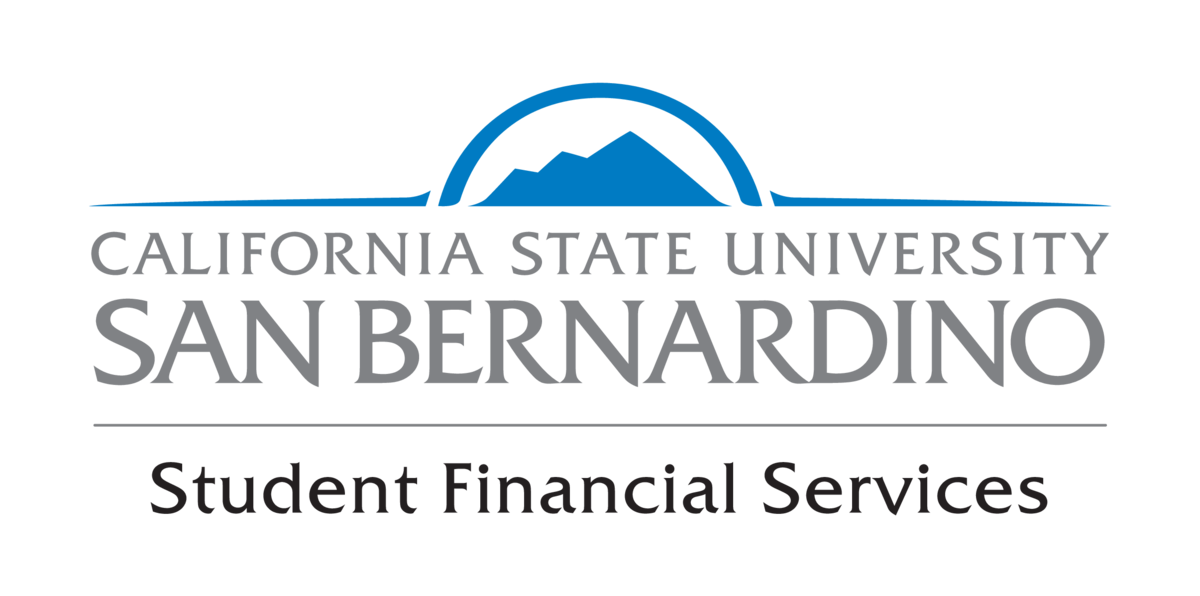 Campus Email & Account Balance
Important!  Please check your campus email account daily! 

We do not send bills so any information in regards to tuition and fee payment reminders, deadlines, or an outstanding balance will be sent via email.
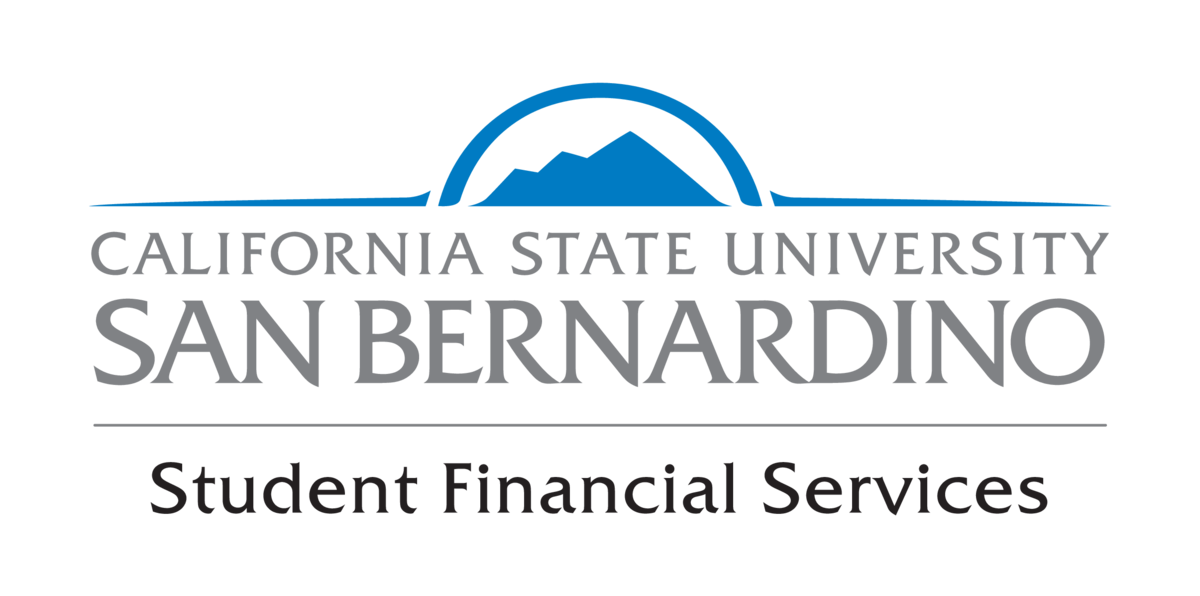 Questions?
Email us at sfs@csusb.edu